Moje super schopnostPohlcuji CO2
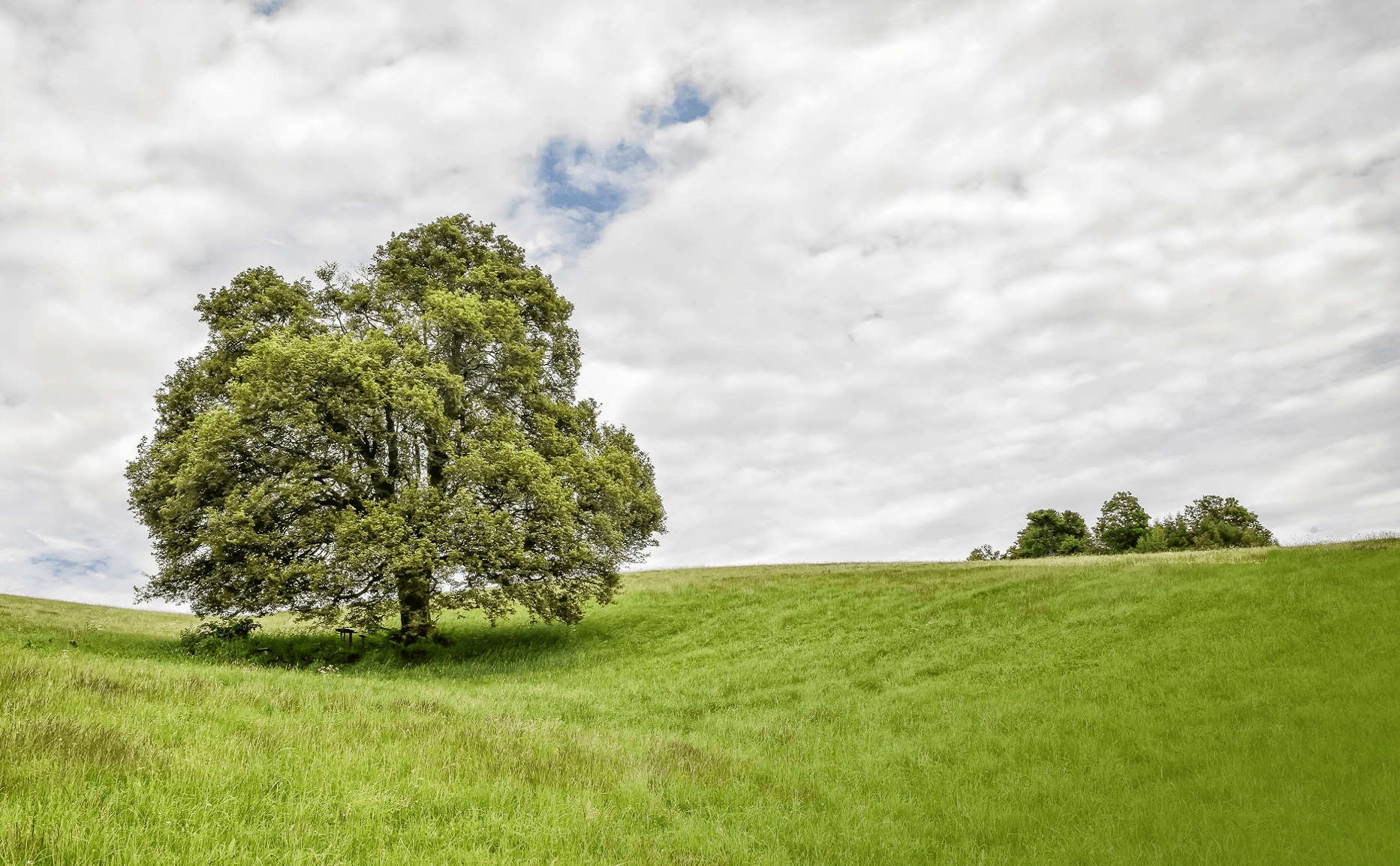 Lukáš Jochacy
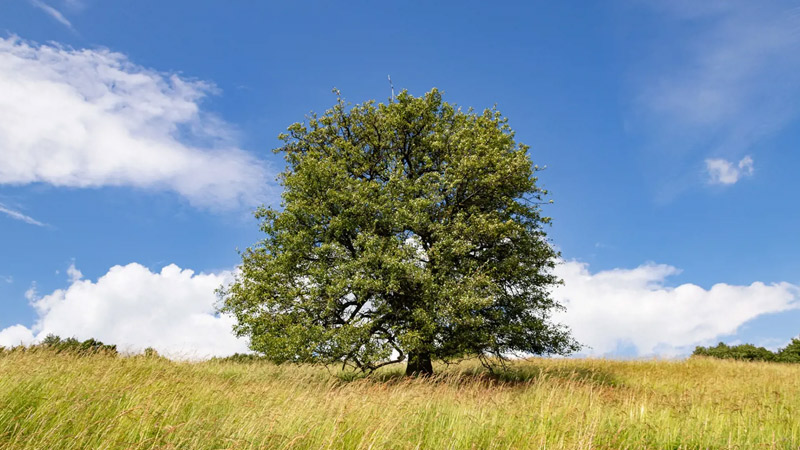 Úvod
Základní informace

Obrázky

Odkaz na video
Základní informace
Stromy absorbují oxid uhličitý.
Oxid uhličitý je skleníkový plyn.
Jeden 30letý strom dokáže do své biomasy uložit cca1,2t CO2
V závislosti na druhu a lokalitě.
Tím nám pomáhají snižovat koncentrace tohoto plynu v atmosféře.
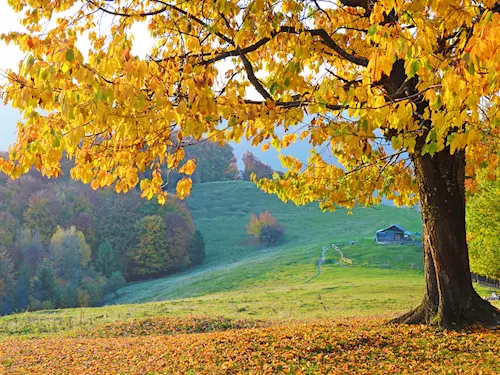 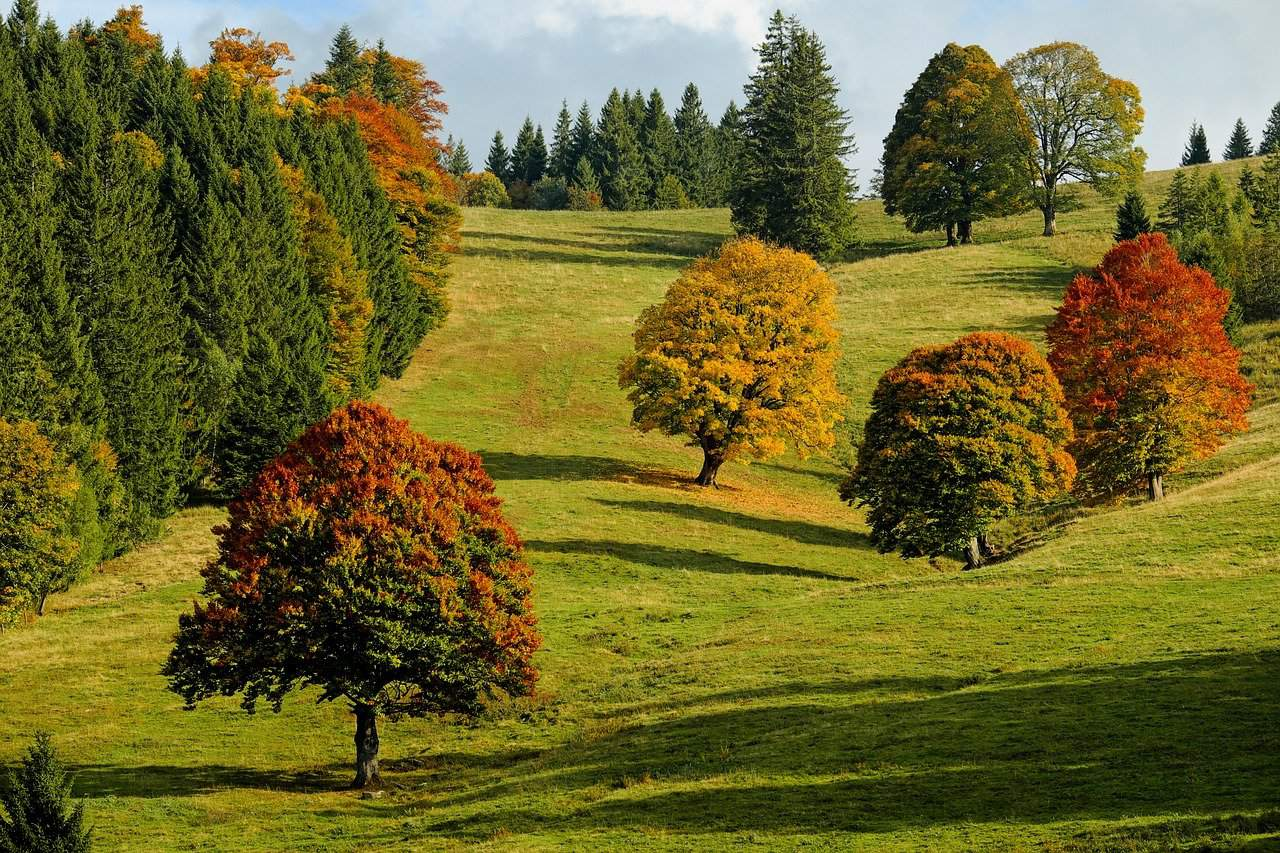 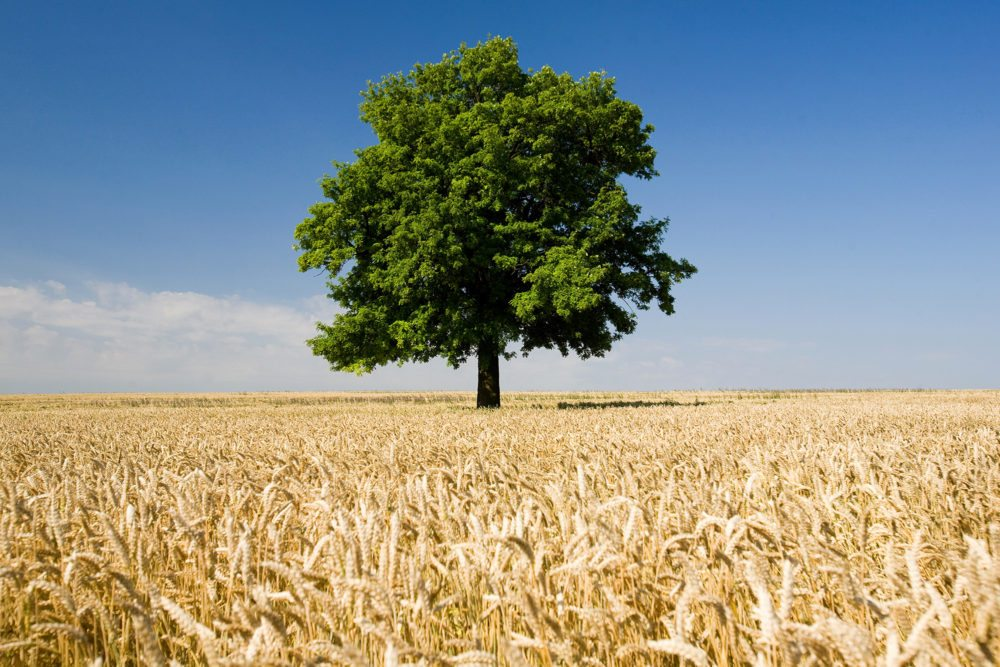 Obrázky
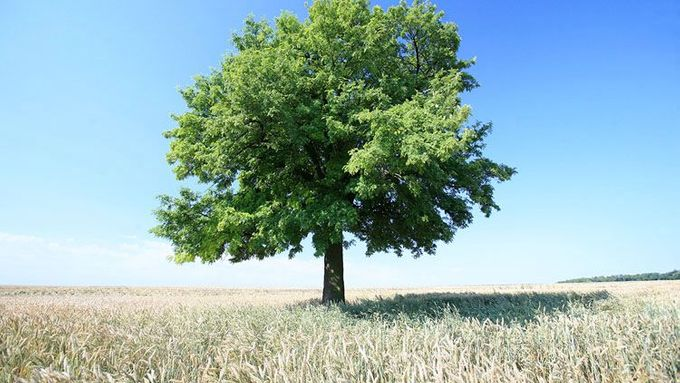 Odkaz
https://edu.ceskatelevize.cz/video/4435-detska-encyklopedie-sveta-strom
Děkuji za pozornost!!!
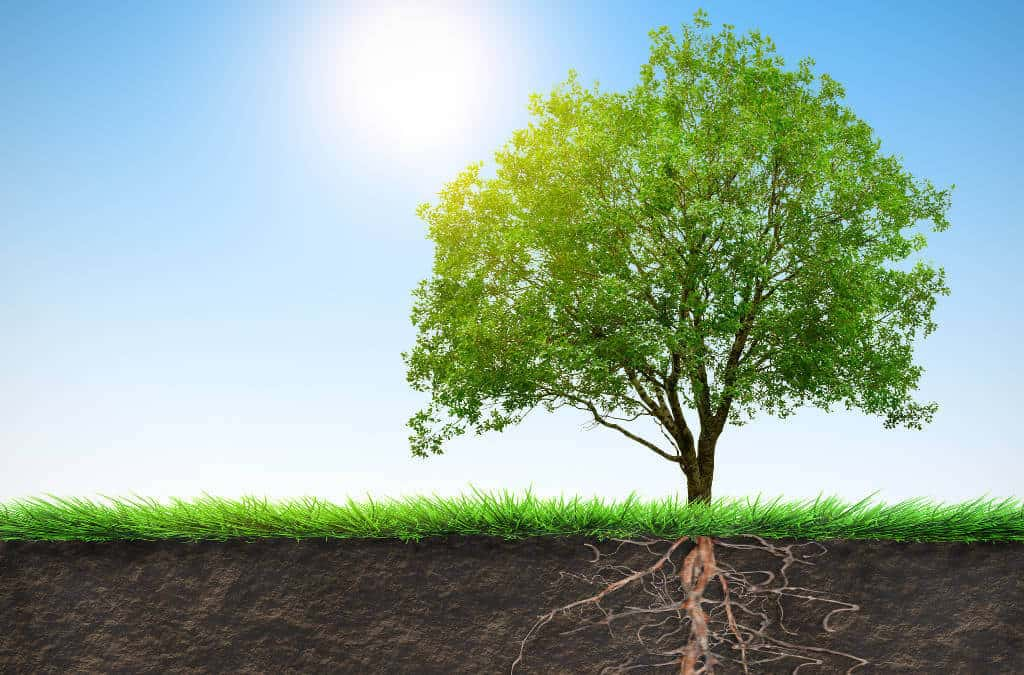